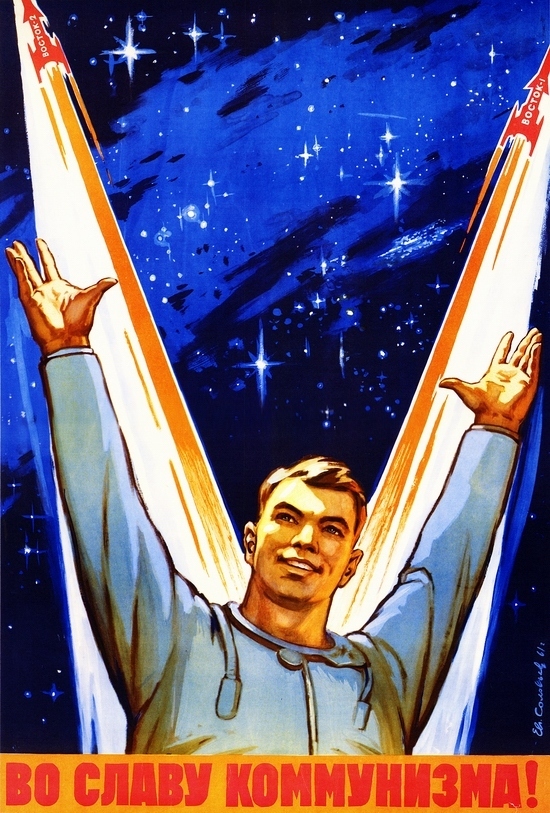 “To the glory of communism”
I’m better than you!
Topic 2 – Development of Cold War to 1968
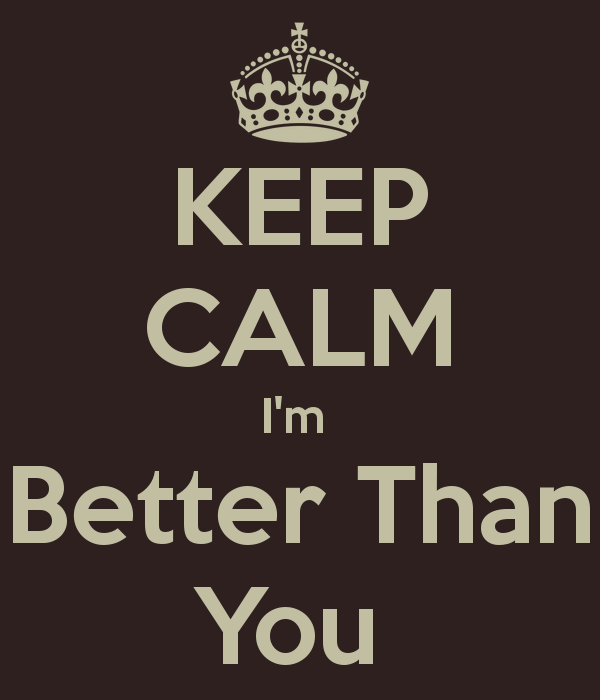 Superpower rivalry!
Throughout the 1950s and 1960s, 
the Soviet Union and the US were 
competing to be the biggest and the best.

This time period is famous for the espionage (spying) that was occurring between the two nations.
The space race!
The space race had its origins in World War II when Nazi Germany researched and made ballistic missiles
Watch the following clip to see a brief summary of the space race:

http://www.history.com/topics/space-race
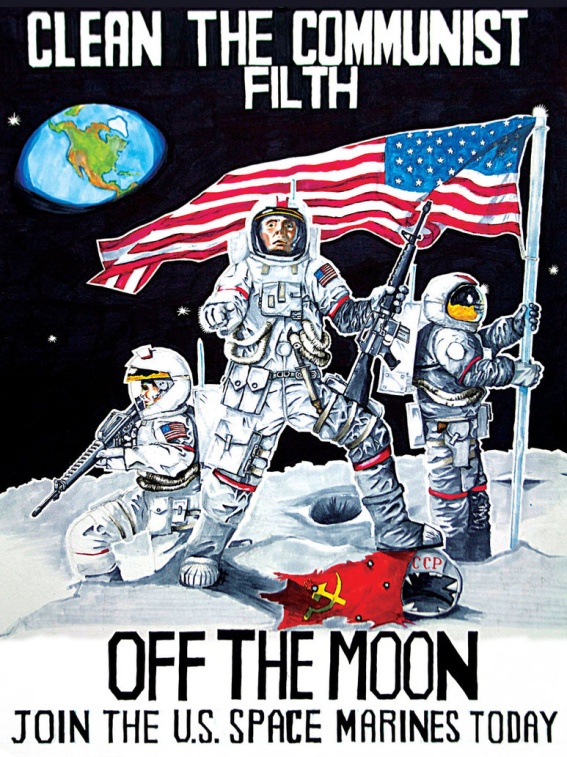 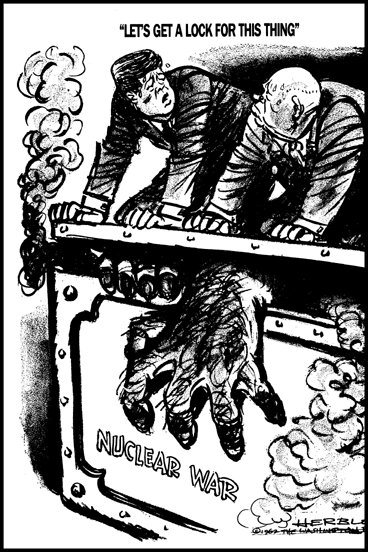 The arms race!
The Soviet Union and the US raced to have more nuclear power than the other
The US acquired the atomic bomb in 1945
The Soviet Union acquired and exploded the atomic bomb in 1949
Both chased after hydrogen and thermonuclear weapons
They possessed missiles to carry the weapons from one continent to the other by the 1960s
Neither super power wanted to use their weapons
The belief was that the cost of nuclear warfare outweighed the possible gains
Timeline
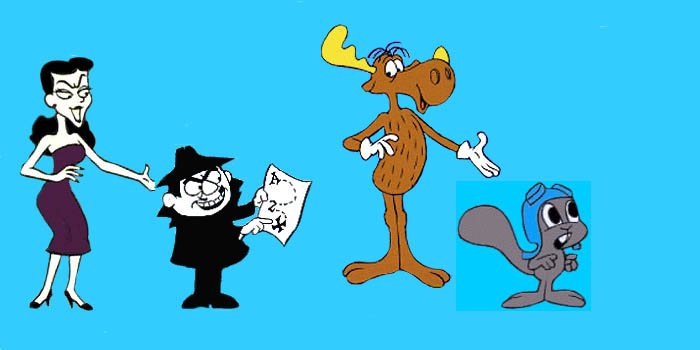 Propaganda
Definition: Information, often biased or misleading, to promote a particular political view point
Both countries used propaganda to win their people to their cause
The Soviet Union – propaganda posters
The US – popular culture 
TV/Movies: Roger Ramjet, Rocky and Bullwinkle (cartoon), Get Smart, James Bond, Mission Impossible, Ivan the Terrible, The A Team
http://www.youtube.com/watch?v=SIbFJmCUxsA (Roger Ramjet)
Political Advertisements (election campaigns): http://www.youtube.com/watch?v=dDTBnsqxZ3k (Johnson)
http://www.youtube.com/watch?v=KQNBNiXGMiA (Reagan)
- Political Advertisements (private companies) http://www.youtube.com/watch?v=DWAKtYGJZSM